F di
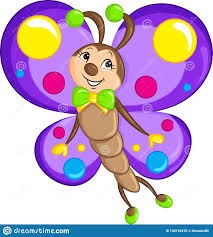 PLESSO RODARI I A e B
Ambito linguistico- Attività inclusiva
INS. Tedesco - D’Avanzo - Napolitano
Fata e Folletto
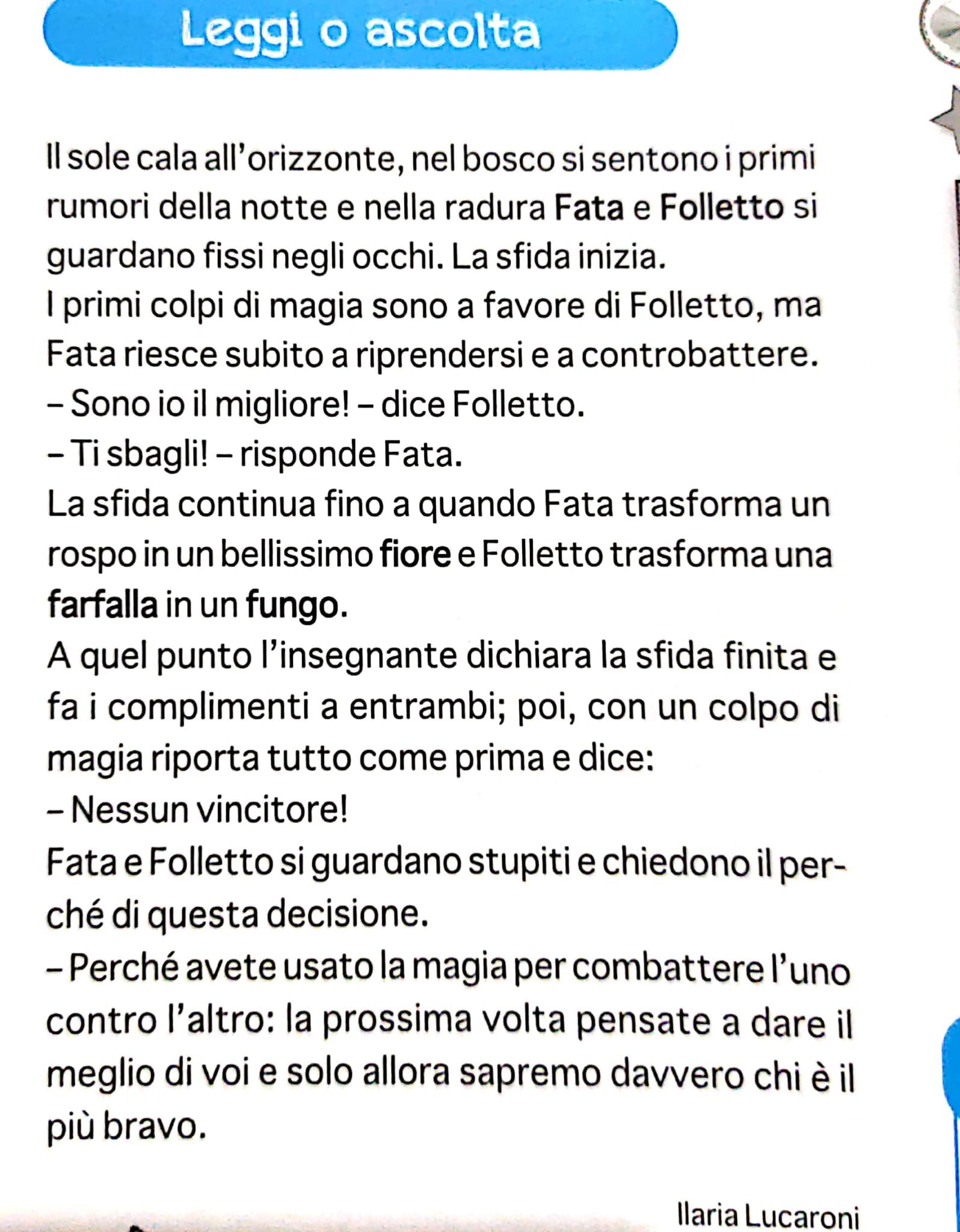 Attività: Leggi.
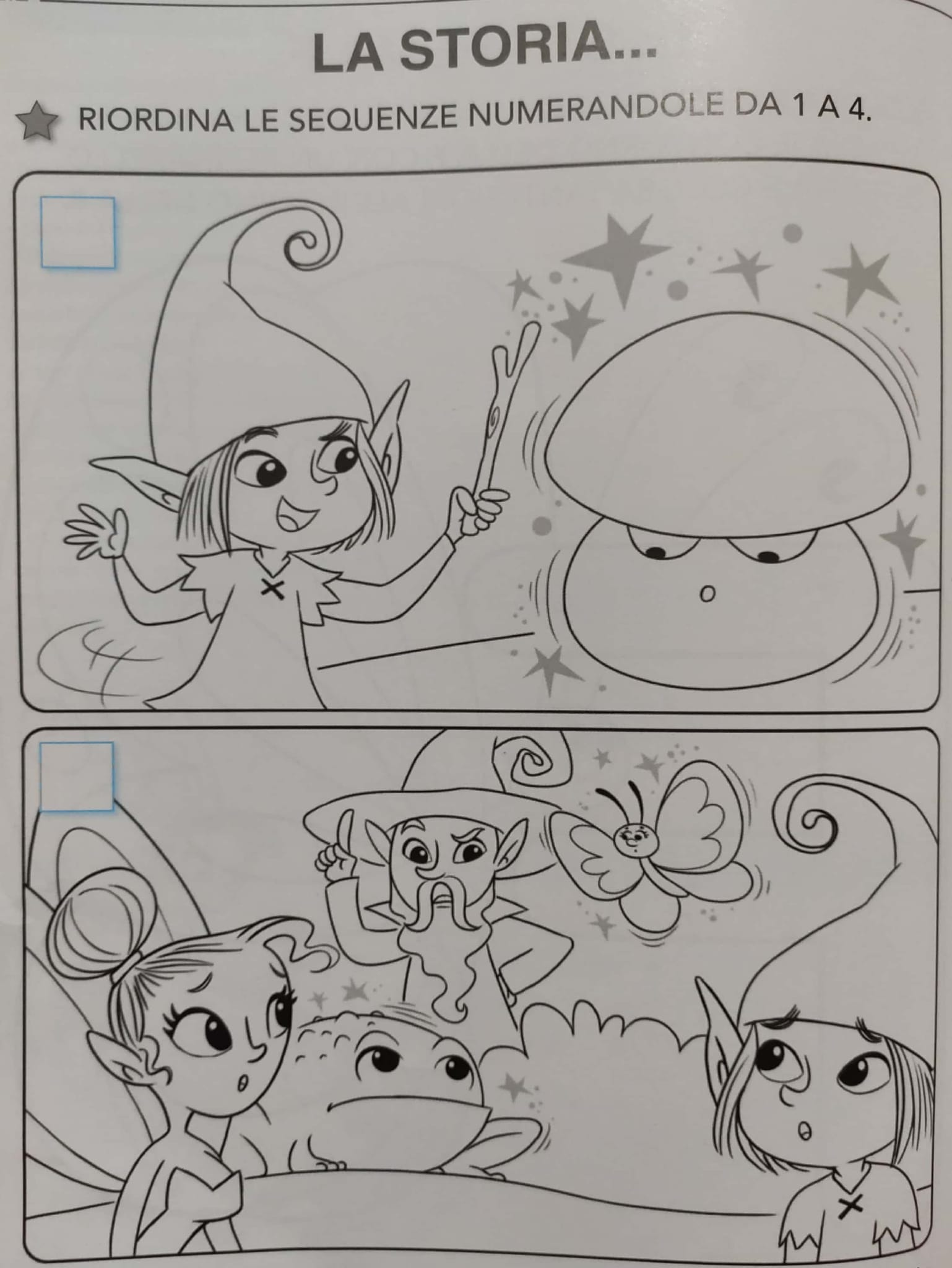 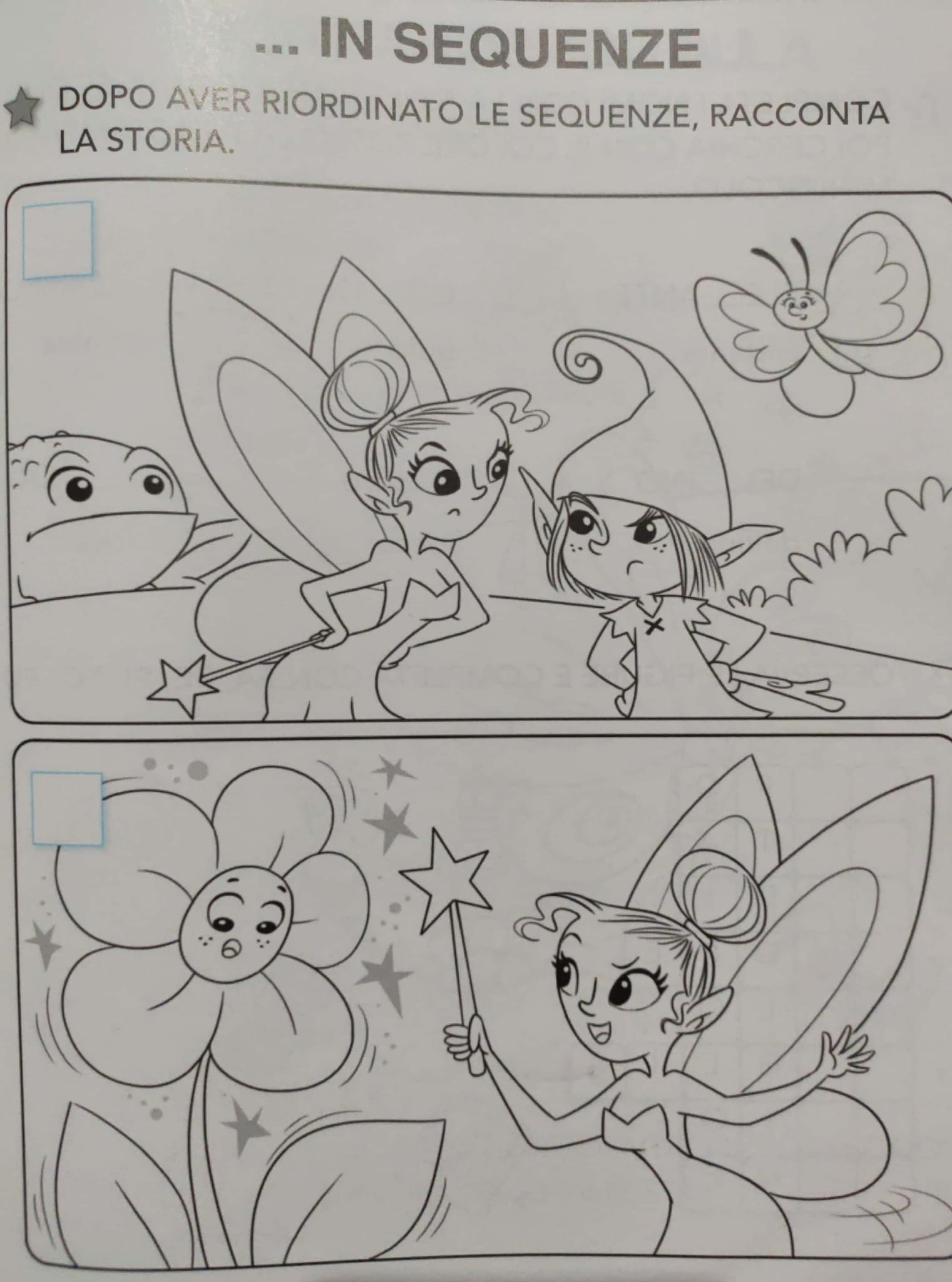 Dopo aver letto e spiegato oralmente, esegui le schede.
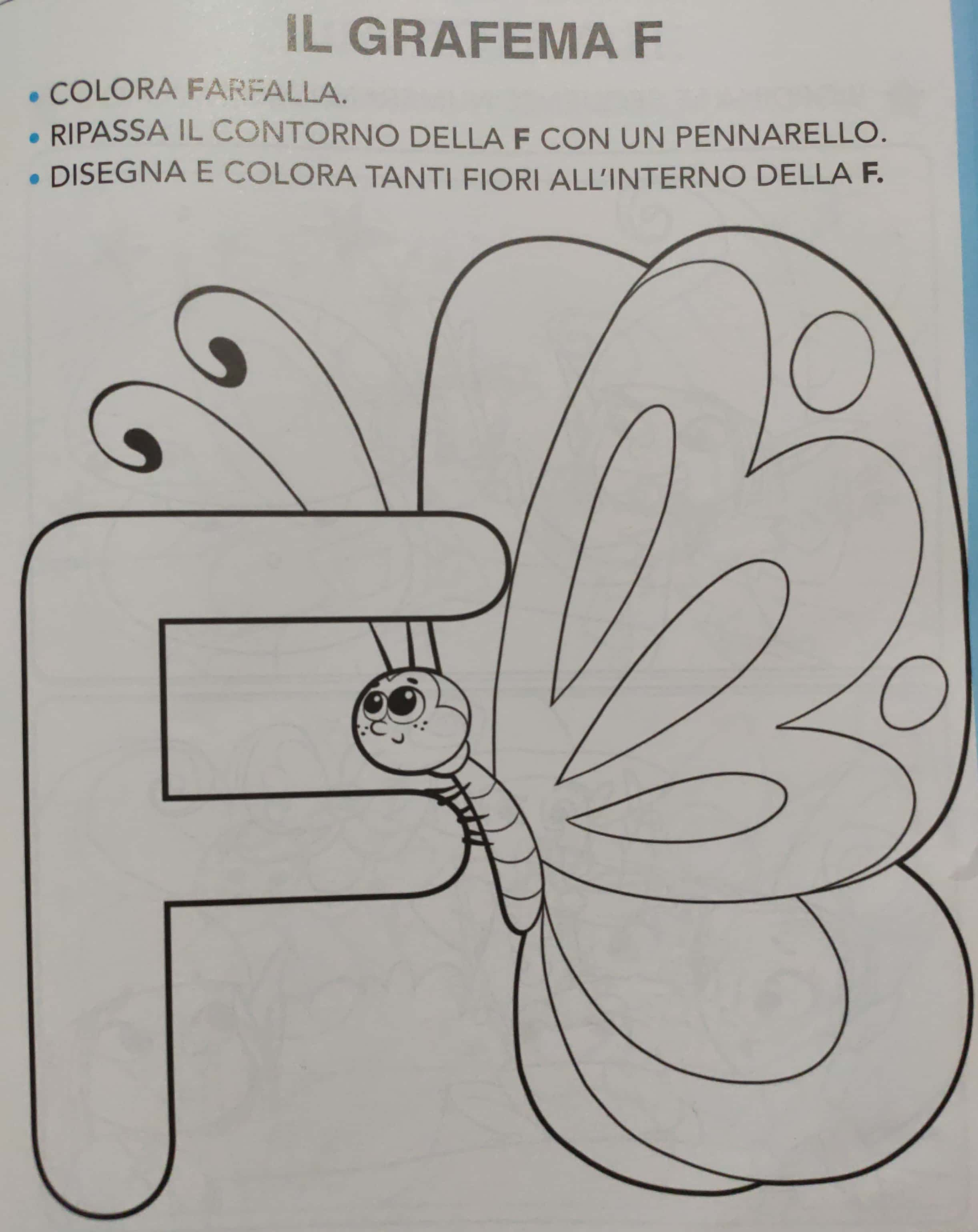 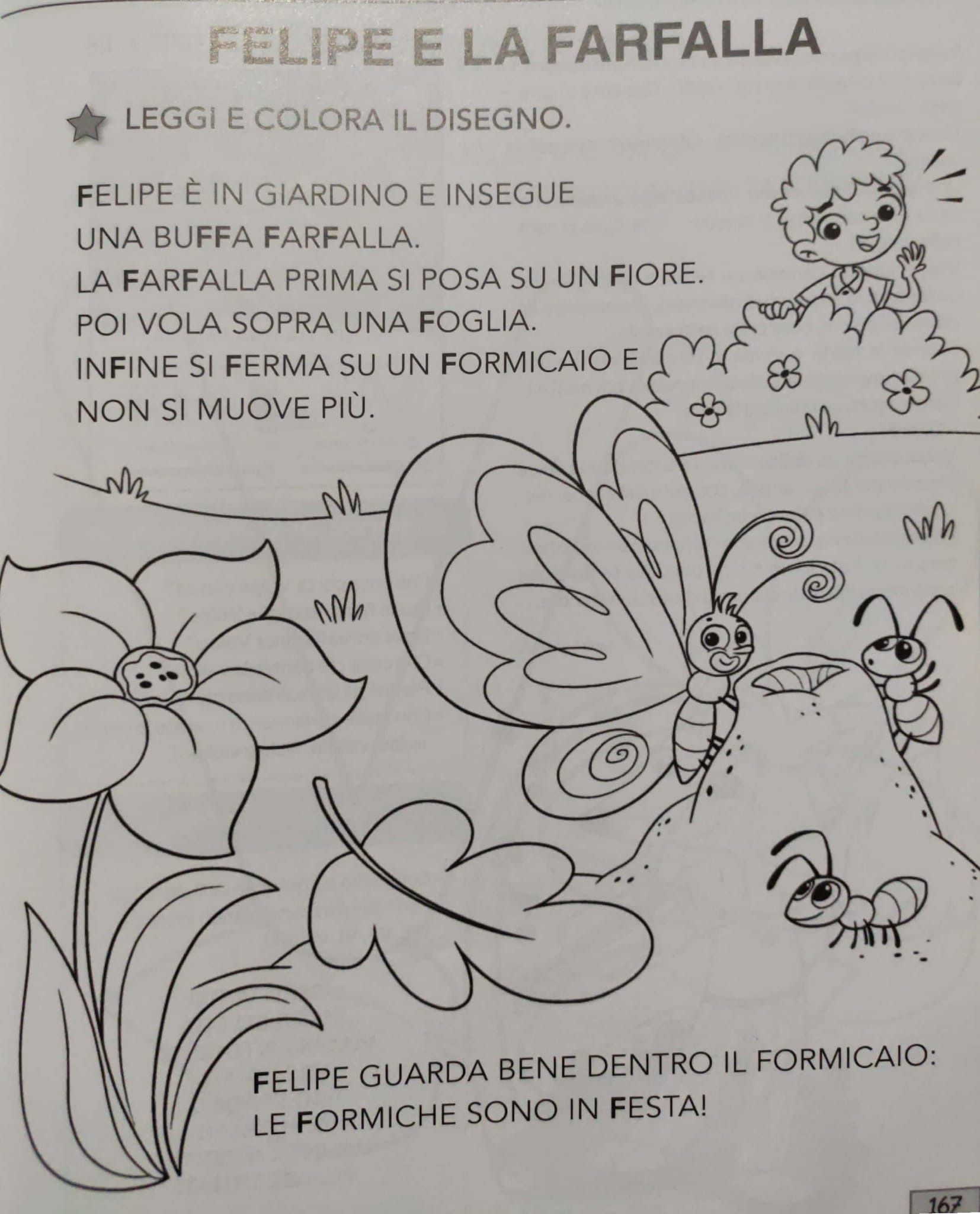 Buon lavoro…. A Presto